ジェネリクスを使おう！
凪瀬悠輝（なぎせゆうき）
簡単なジェネリクス
List<String> list =
    new ArrayList<String>();
コレクションとしてのジェネリクス
List<T>とか
Map<K, V>とか
データの集合を表すクラスで、データの型をジェネリクスで表現する使い方
一番分かりやすい
なじみ深い
序の口
ジェネリックなクラスを作る
Class宣言の横に型変数を宣言する
変数宣言時に型変数を使えるようになる
public class Hoge<T> { 
    public T value;
}
型変数はインスタンス化の際に型をバインド
Hoge<String> hoge = new Hoge<String>();
hoge.value = “hoge”;
String str = hoge.value;
ラッパークラスとしてのジェネリクス
例えばResult<T>という型を考える
/** 処理結果のラッパークラス */
public class Result<T> {
    public T value;
    public Status status;
    public String errorMessage;
}
ジェネリックなクラスの継承
継承の際に型変数に型をバインドする
public class StringList
    extends ArrayList<String> { … }

型変数に型変数をバインドするケース
public class HogeList<A, B, C>
    extends ArrayList<B> { … }
型変数の境界
型変数は宣言する時に境界を設定できる
public class Hoge<T extends B> { … }

C extends B、 B extends A のとき
new Hoge<A>(); // NG
new Hoge<B>(); // OK
new Hoge<C>(); // OK
型変数の境界 その２
ある型階層より上という指定の仕方
public class Piyo<T super B> { … }

C extends B、 B extends A のとき
new Piyo<A>(); // OK
new Piyo<B>(); // OK
new Piyo<C>(); // NG
型変数の境界　その３
public class Foo<T extends C & I> { … }

クラス C を継承して、且つ、
インターフェース I を継承する型のみを
型変数Ｔにバインドすることができる。
ワイルドカード
今度は型変数にバインドする型引数の話
型引数にはワイルドカードが使用できる

List<?> list;
List<? extends B> extendsList;
List<? super B> superList;
代入互換性
集合の代入になるのでOOP的代入と異なる
List<B> listB = new ArrayList<C>(); // NG
なぜかというと、listB.add(new B());
とするとArrayList<C>にB型が
add()されてしまうから。
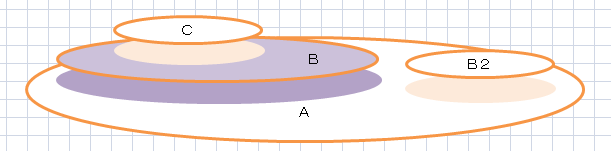 代入互換性　その２
List<? extends B>の範囲



List<? super B>の範囲
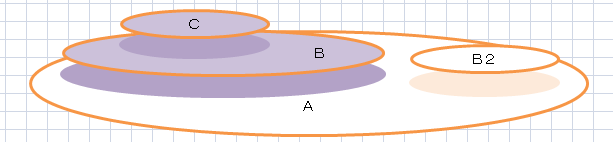 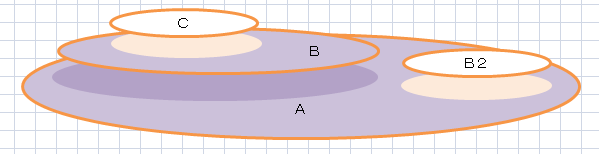 代入互換性　その３
List<? extends B>型に
List<B>が代入可能
List<C>が代入可能
List<? super B>型に
List<B>が代入可能
List<A>が代入可能
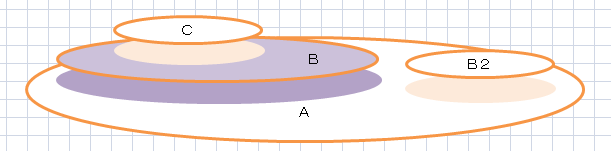 ワイルドカード使用時の引数の制限
List<? extends B>にはadd()できない
ArrayList<C>型を代入
B型をadd()とする
List<C>にB型がadd()される　←矛盾
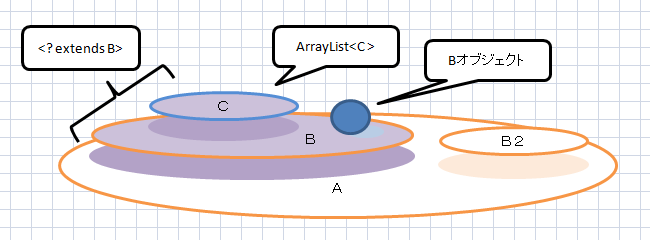 ワイルドカード使用時の引数の制限 その２
List<? super B>にはB型をadd()できる

List<? super B>に代入可能なList<A>は
B型をadd()しても大丈夫
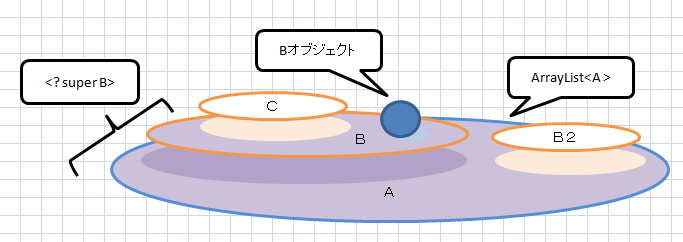 ワイルドカード使用時の戻り値の制限
List<? extends B>からはB型をget()できる
B b = list.get(0);

List<? super B>からは
Object型でしかget()できない
Object o = list.get(0);

List<A>とかが代入されてるかもしれないから